Chapter
11
Líneas y nudos para su embarcación
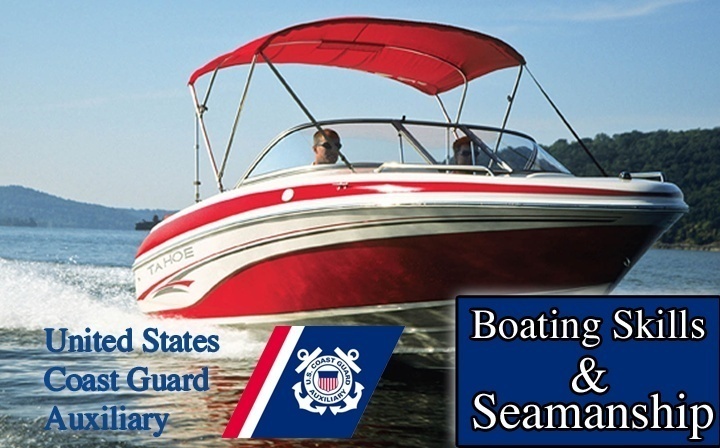 1
Copyright 2014 - Coast Guard Auxiliary Association, Inc. 14th ed.
Chapter
11
Lines & Knots For Your Boat
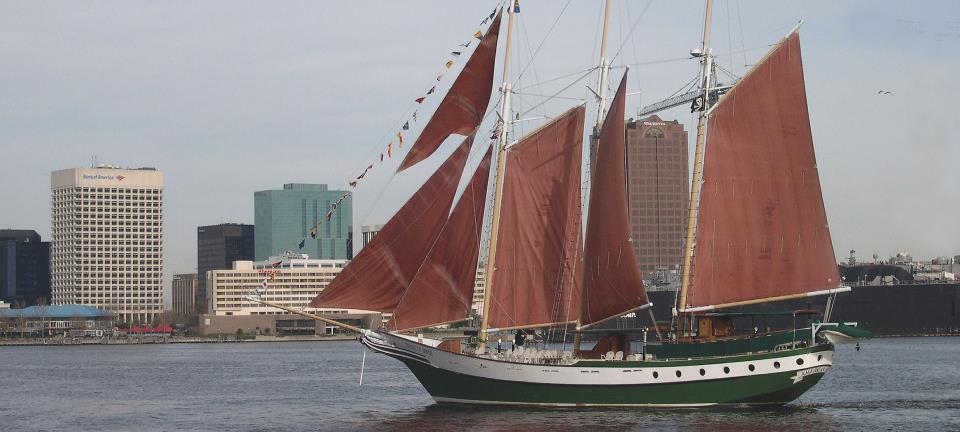 2
Objetivos del Capítulo
Marlinspike Seamanship (Calafateria) 
LINEAS
Uso y cuido
Almacenamiento
Manejo de Cabos y herrajes
Las nudos útiles
Asegurando la liíneas 
         del barco
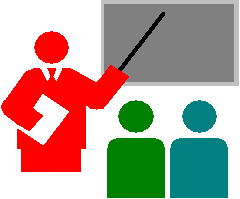 3
¿Linea o soga?
La soga es la que compras en la ferreteria
La soga se convierte en cabo al ingresar al barco
4
Materiales para cabos
Nylon
Sintético
Amarre / anclaje
La que mas estira
Polyester
Dacron
Sintética
Polypropyleno
Flota
Sintética
Cabos especiales
sogas
alambre
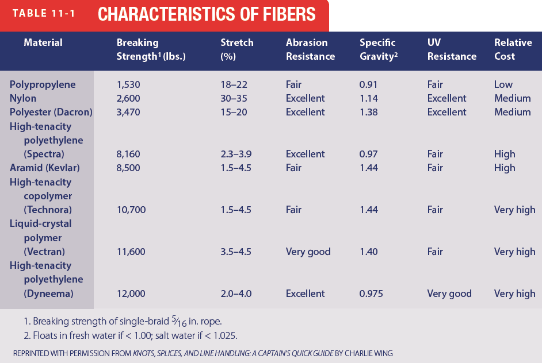 5
La construcción de la línea o cabo
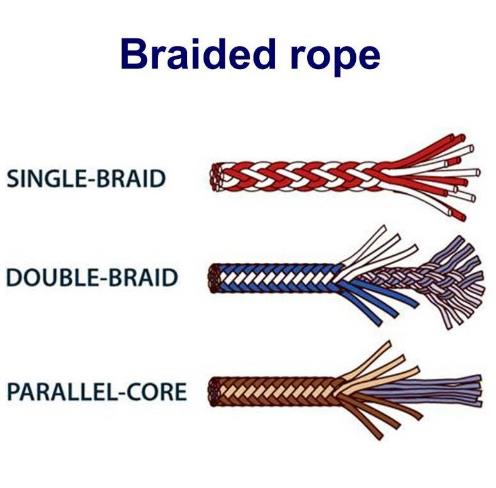 Laid rope
Cuerda enrollada
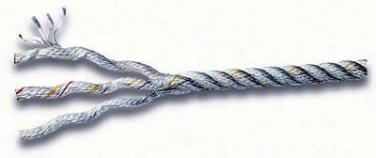 Cabos trenzados
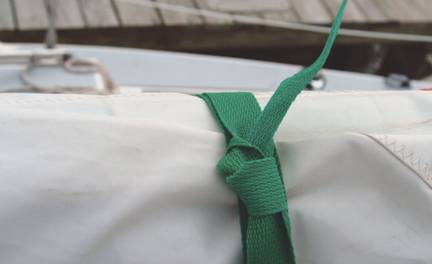 Webbing
Correa
6
Reprinted with permission from Knots, Slices and  Line Handling: A Captain’s Quick Guide by Charlie Wing
¿Cual es la mejor a usar?
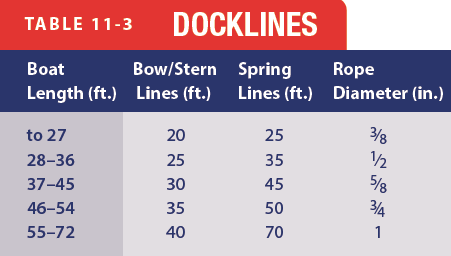 Lineas para    amarrar
¿Qué considerar al escoger un cabo?
OJO
Seleccionando cabos
Seccione la linea mas apropiada al uso que le vas dar
     Algunas de las caracteristicas son las siguientes:

     Fuerza

     Elasticidad

     Resistencia al desgaste

     Resistencia al sol

     Resistencia a resbalar

     Flotación

     Facilidad de manejo

     Condiciones para almacenaje
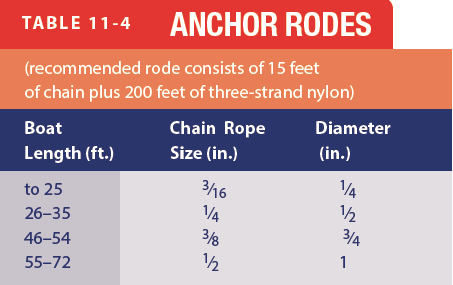 Ancla
7
El cuido de la línea (1)
Enrrolle con cuidado para prevenir pliegues

No sobre-estrese la linea – escojala apropiadamente

Mantengala limpia y seca
8
Cuidado de la línea (2)
Evite el roce (chafing) con el herraje apropiado 
Evite que se deshilache falcaciando (whipping) la lίnea 
Inspeccionelos frecuentemente, especialamente los cabos de alambre
Proteja todas las líneas de pliegues, moho y sucio
9
Preparando las lineas
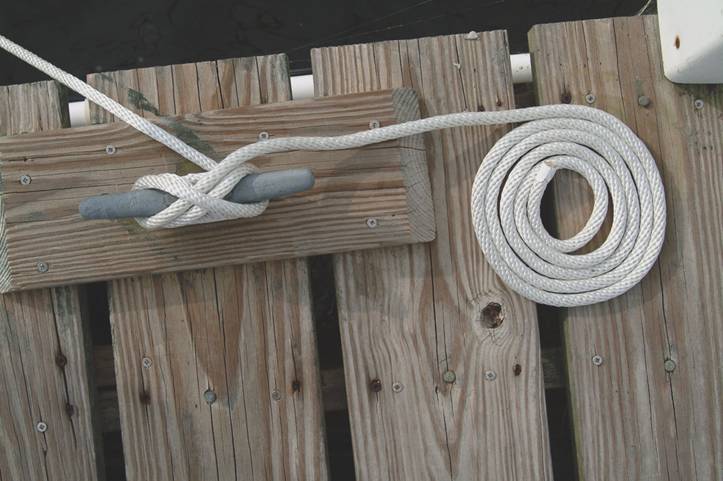 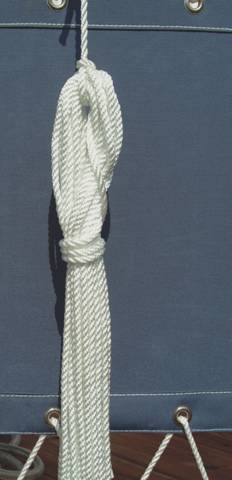 Flemish
  (Adujar)
Faking
Weather Hitch
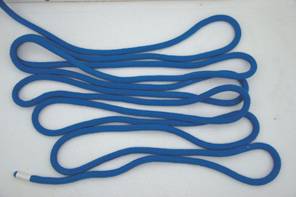 Gasket Coil
10
Actividad estudiantil
¿Cuales son los tipos de cabos o lίneas? 
Polypropylene (Ski)
Polyester (Dacrón)
Nylon (Elástica)
1
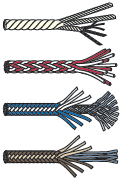 2
3
11
Las partes de una linea
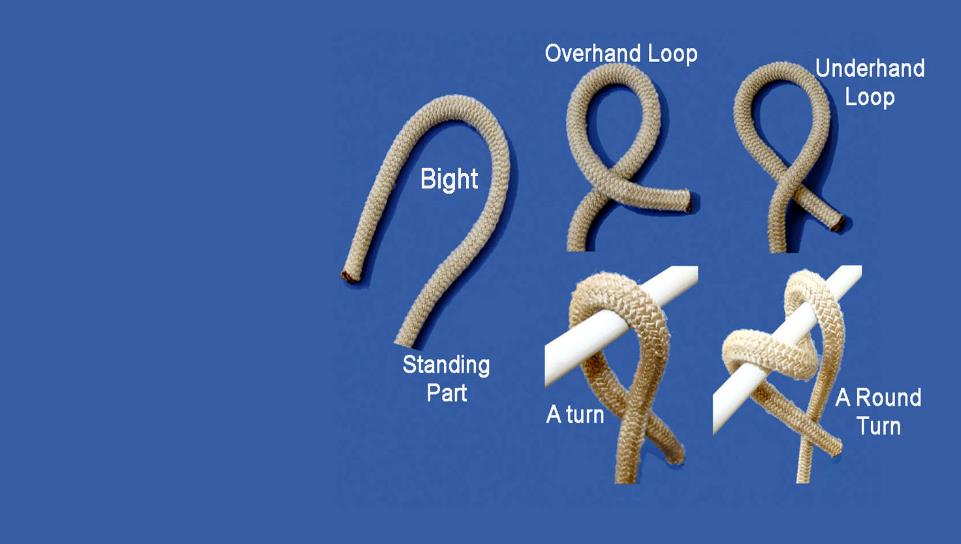 Working end 
Bitter end (chicote)
Tied to Vessel
Standing part
Main Part
Bight
Round turn
Overhand loop
Underhand loop
Turn
Bight around an object
coca
12
Stopper Knot (nudo de tapón)
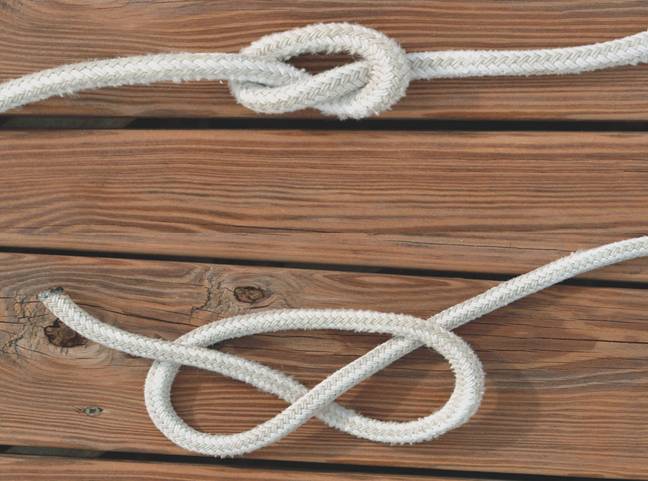 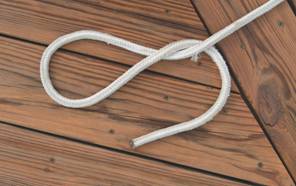 Line tied to itself is a knot
1
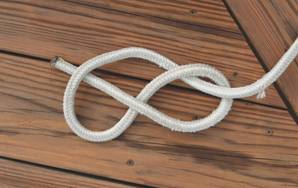 NUDO = Una linea atada a si misma
2
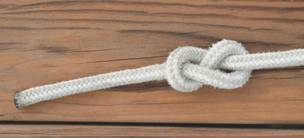 2
13
Square/Reef Knot (nudo llano)
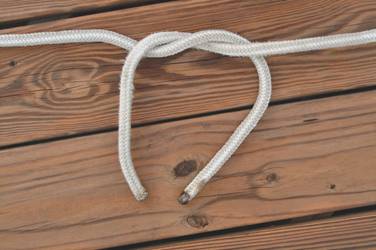 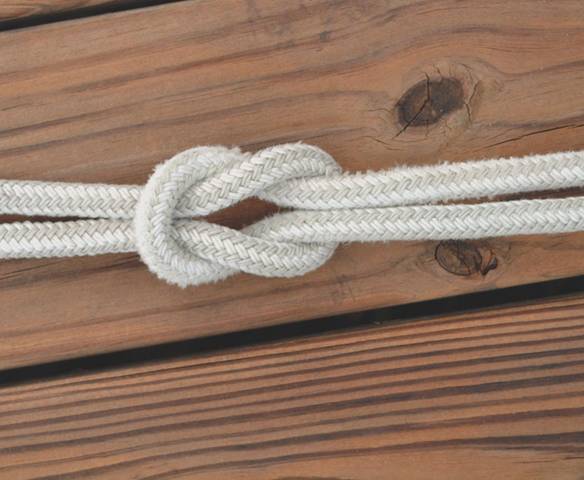 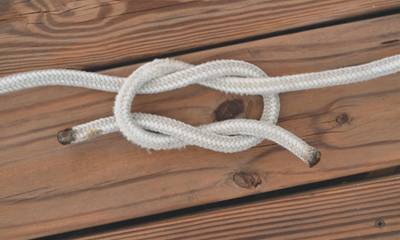 Do not use on heavy or critical load (no para cargas pesadas)
14
Sheet Bend/Becket Bend
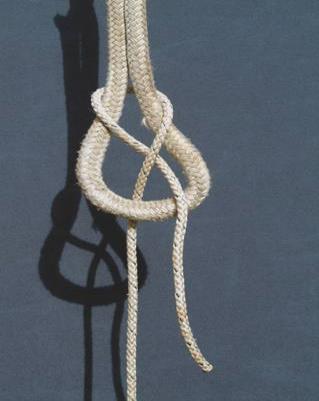 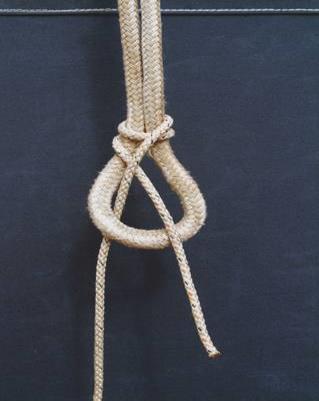 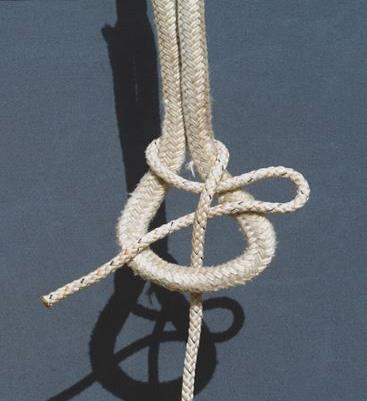 Bend Vuelta de escota
Amarra una línea a otra (pueden ser de diferente tamaño
15
Whipping a line (falcaceadura de una línea)
1. Utilize cinta adhesiva para asegurar    las puntas
2. Queme o derrita las puntas 
3. Remueva las cintas
¿Cual es la razón para falcacear una linea?
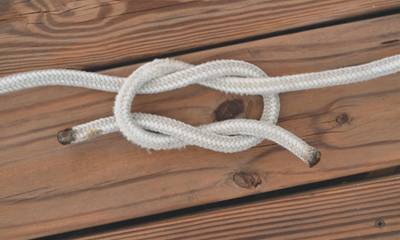 16
Práctica estudiantil
¿Cual es la parte mas debil de una lίnea? 
¿Porqué?


				El nudo
17
Chafing Gear
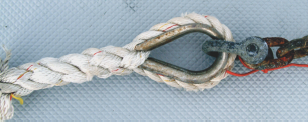 Evita que la línea  dañe la embarcación
dedal
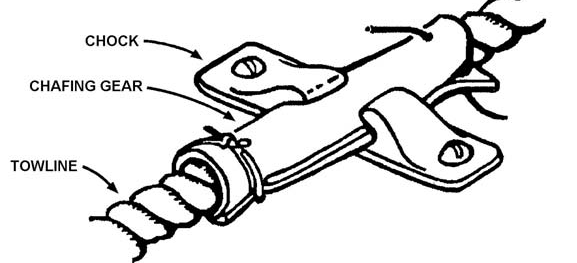 cornajusa
guiacabos
18
Clove Hitch (ballestrinque)
Clove Hitch
 Este nudo no se sale bajo tensión
 Rematelo con un Half Hitch
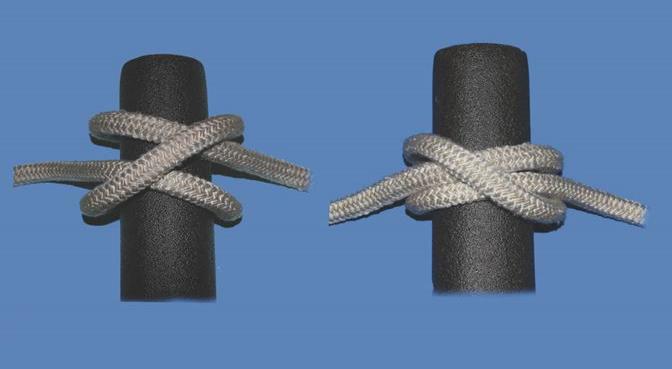 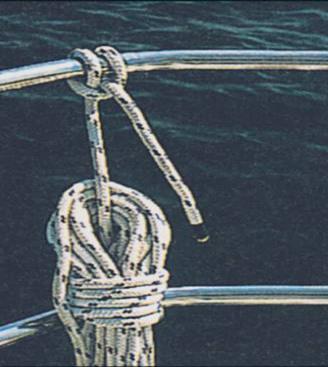 19
Reprinted with permission from Nautical Knots Illustrated, Revised Edition by Paul Snyder and Arthur Snyder
Two Half Hitches
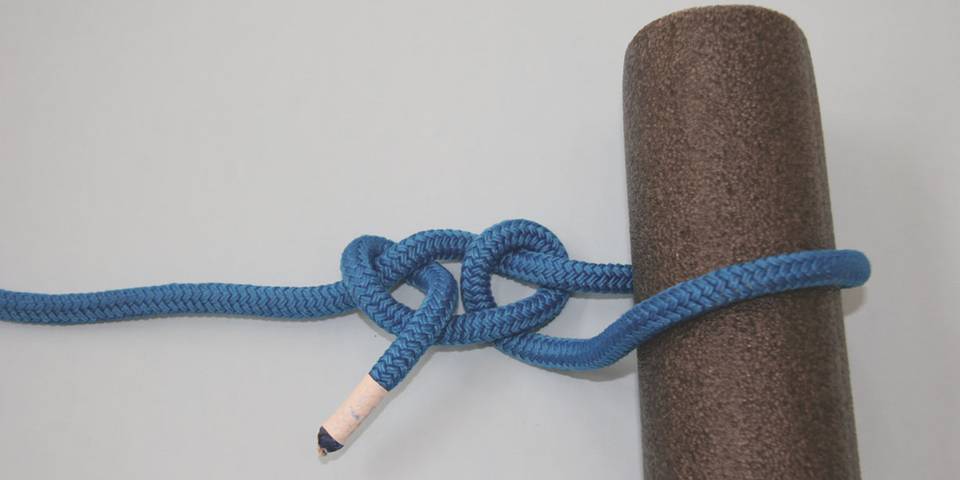 Hitch (enganche)
 linea adherida a un objeto
20
Anchor or Fisherman’s Bend
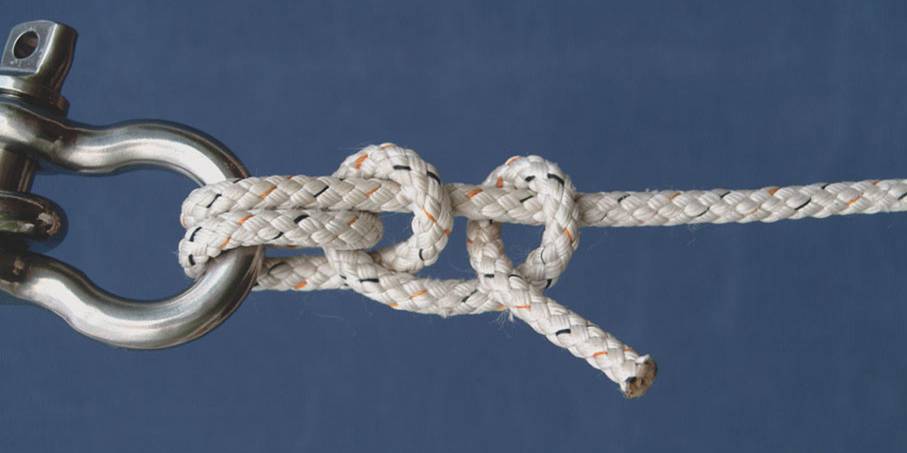 Una manera segura de amarrar una línea a un objeto o ancla
21
Rolling Hitch
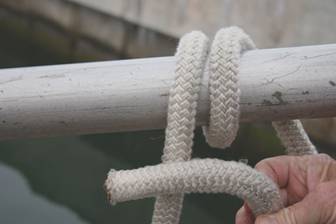 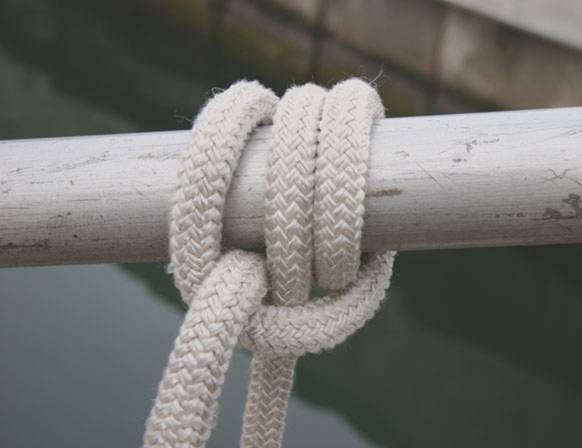 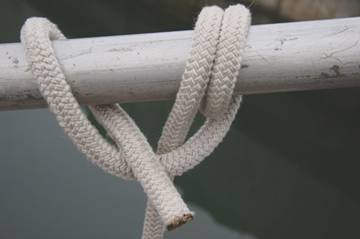 22
Bowline
Bowline (nudo as de guía)
 Forma un vuelta temporera
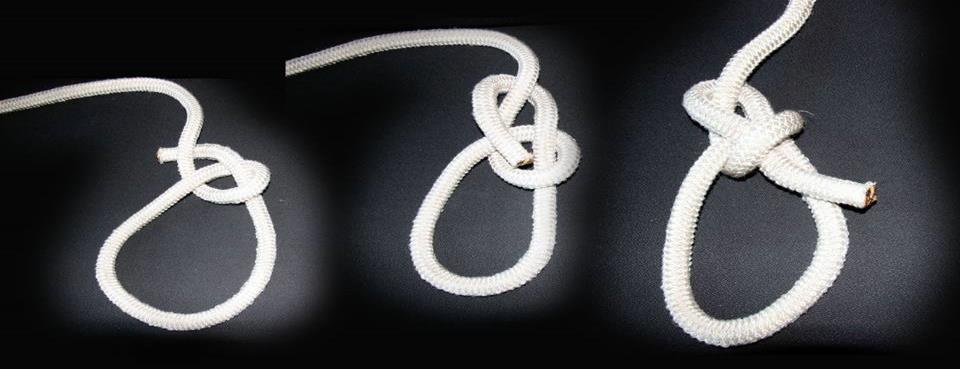 23
Ejercicio estudiantil
Diga cual es el nudo mas versatil y porqué. 
Bowline (El REY de los nudos) (nudo as de guίa)
1
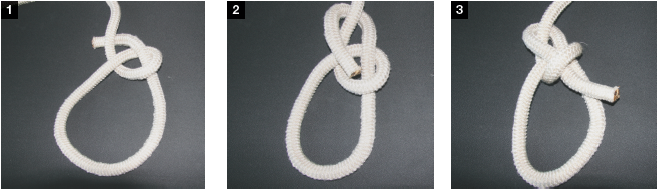 24
Empalmes
Una manera mas permanente para unir dos lineas o formar un ojo (Eye)
Empalme de dos líneas iguales Splice – Aumenta el diámetro de la lίnea
Empalme largo – NO aumenta el diámetro pero diminuye la fortaleza
Eye Splice 
	Empalme de ojo
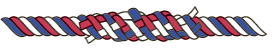 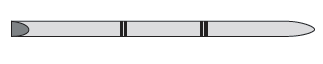 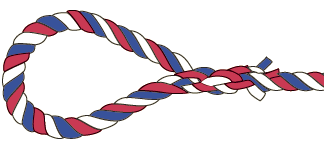 FID pasador
25
Securing Lines
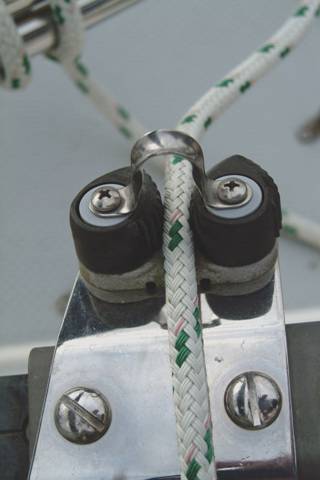 Cleats (cornamusas)
Aseguran las lίneas para atracar o anclar
Pulleys (called Blocks)
Cam
Rondana
Jam
Horned
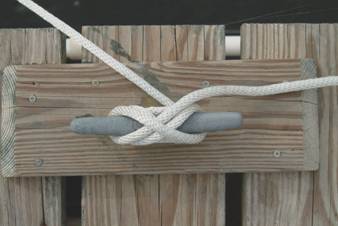 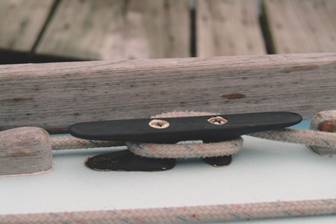 26
Asegurando las lineas
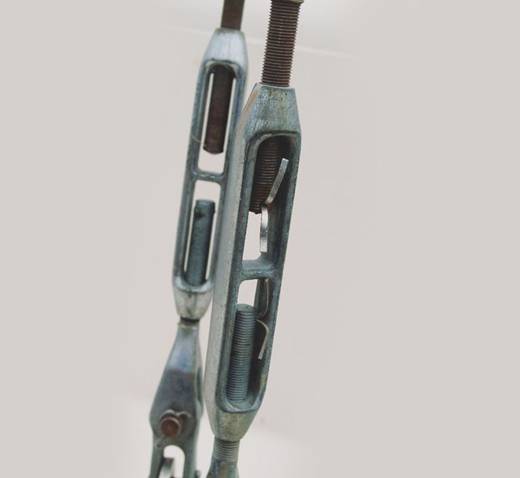 Turnbuckles
           (tensores)
Herraje enroscado para halar dos ojos mas cerca
27
Asegurando las líneas
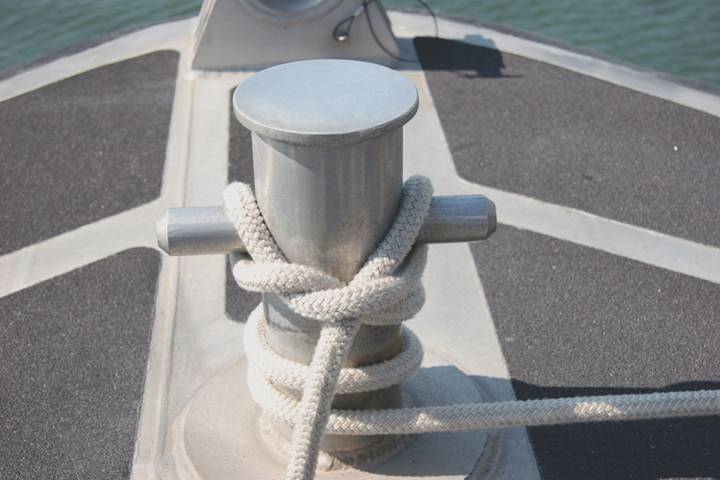 Sampson Post
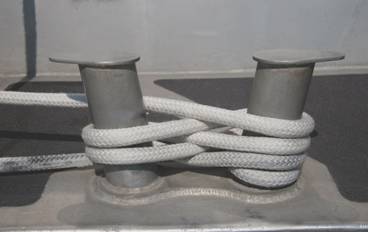 Bow Bitts
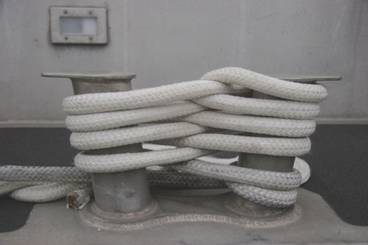 28
Lead Lines  (linea de plomo) (sondaleja)
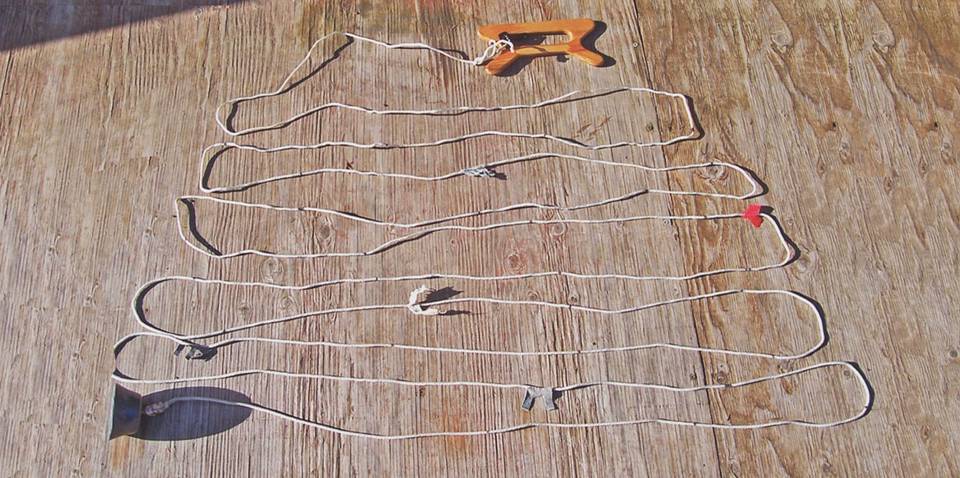 Usada para medir profundidad hasta 100 pies
Depth-interval markers    indican     	profundidad
29
Dipping the Eye
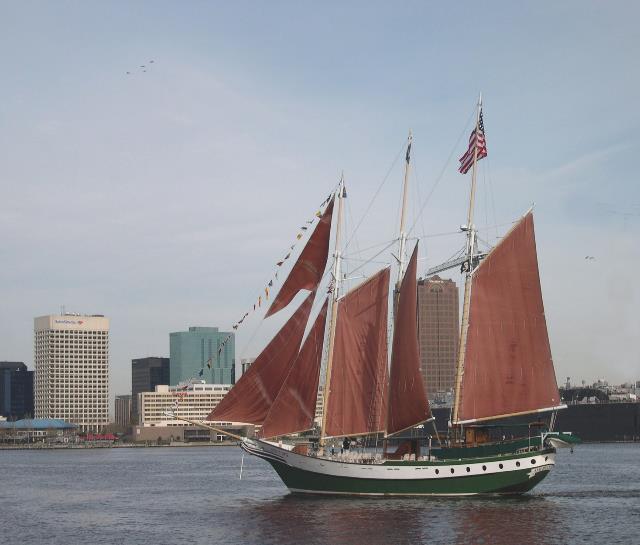 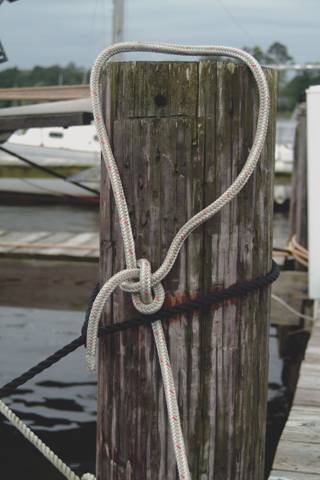 Usada para atar mas de una embarcación al muelle sin que se interfieran
30
Gracias
Illustrations provided by McGraw Hill Education
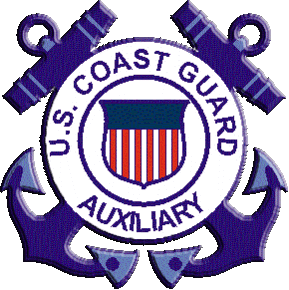 The
31